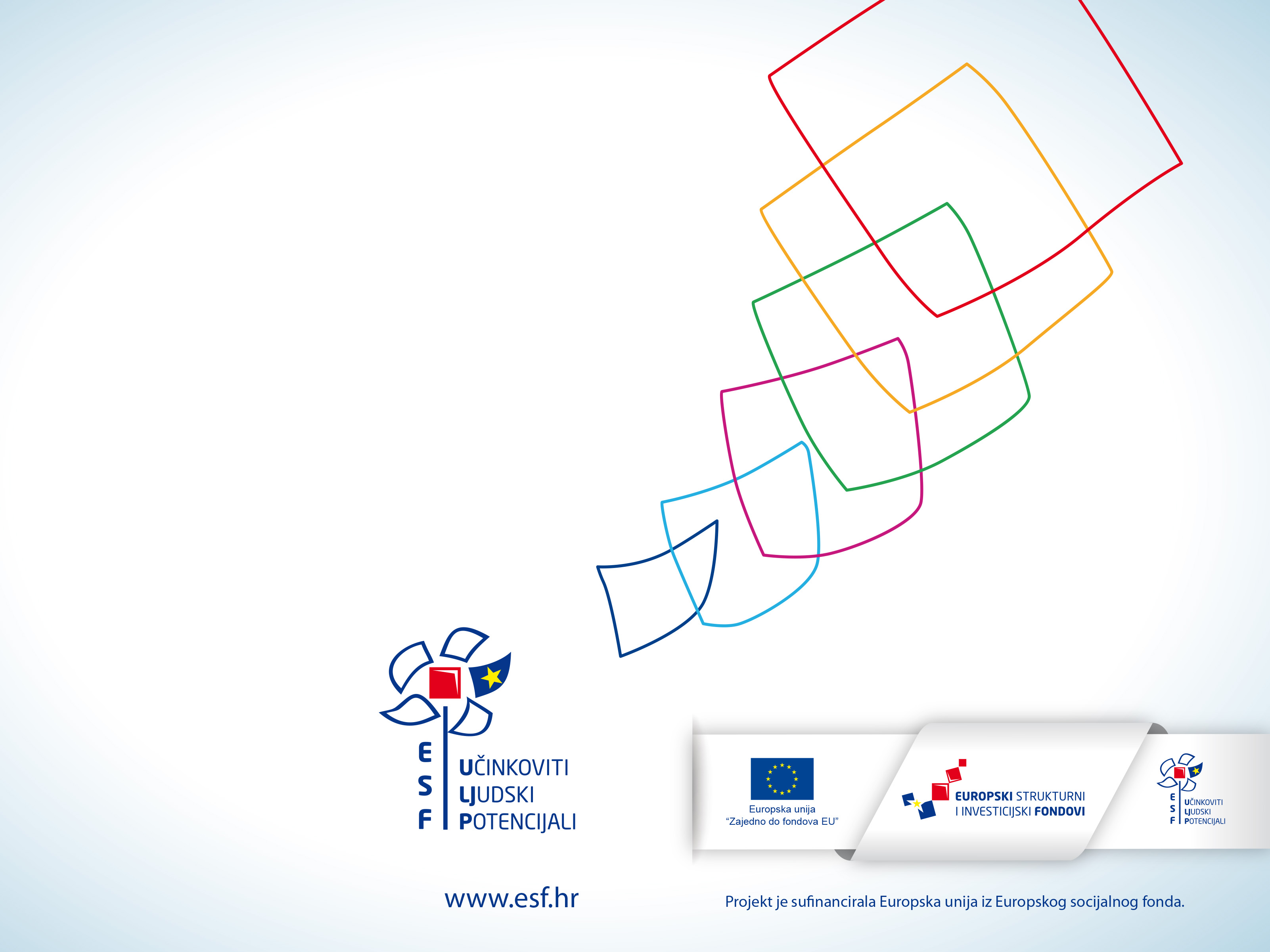 Operativni program 

Učinkoviti ljudski potencijali 2014. – 2020.
Cjeloživotno učenje kroz prizmu fondova
Europske unije
Martina Hundrić, 
pomoćnica ravnatelja


17. svibnja 2017.
pregled sadržaja:
Operativni program Učinkoviti ljudski potencijali 2014.-2020. i uloga ASOO
Osvrt na provedene projekte u sektoru obrazovanja 
Zaključak i preporuke
Općenito o Operativnom programu i Europskom socijalnom fondu
Sektori
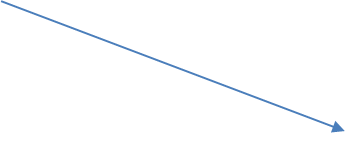 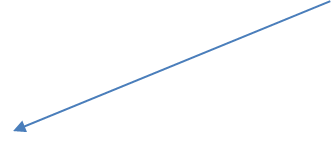 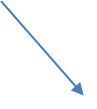 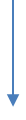 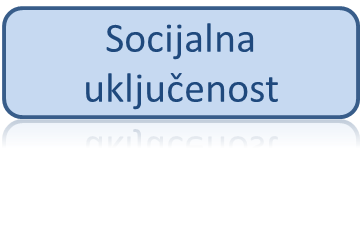 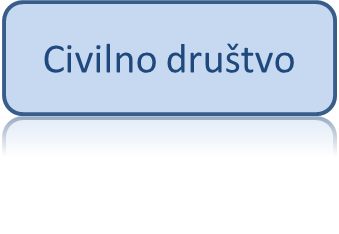 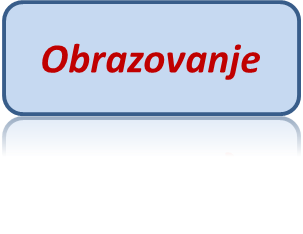 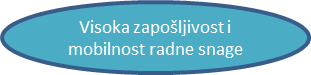 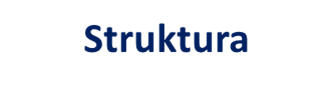 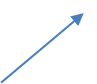 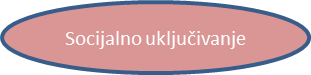 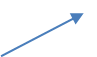 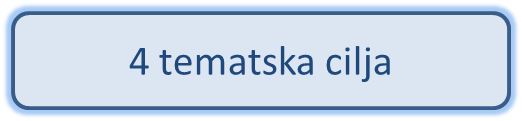 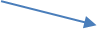 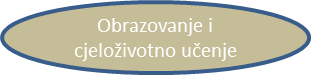 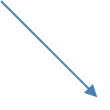 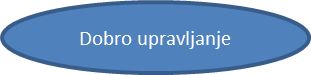 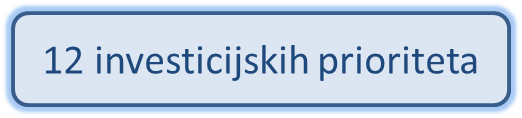 Operativni program Učinkoviti ljudski potencijali 2014.-2020.


Prioritetna os 1: Visoka zapošljivost i mobilnost radne snage
Prioritetna os 2: Socijalno uključivanje
Prioritetna os 3: Obrazovanje i cjeloživotno učenje
Prioritetna os 4: Dobro upravljanje

UKUPNA ALOKACIJA: 1, 6 MLRD EUR
PO 3: 28,44 % (450 Mil EUR )
Dodijeljena sredstva na razini Operativnog programa  - ukupno EU i nacionalna sredstva po prioritetnim osima u HRK
5
Uloga ASOO u sustavu upravljanja i kontrole korištenja EU fondova
Koordinacijsko tijelo 
 Ministarstvo regionalnoga razvoja i fondova EU
Upravljačko tijelo za 
Europski socijalni fond 
Ministarstvo rada i mirovinskoga sustava
potencijalni Korisnici 
(ustanove za obrazovanje odraslih, škole, fakulteti, instituti, dječji vrtići…)
PT1
Ministarstvo znanosti i obrazovanja
PT1 
Ministarstvo turizma
PT 2 – ASOO
napomena: prikaz u odnosu na ASOO nadležnost 
  za područje obrazovanja i cjeloživotnog učenja
Suradnja Službe za programe i projekte EU (Posredničko tijelo razine 1) i DEFCO odjela pri Agenciji za strukovno obrazovanje i obrazovanje odraslih (Posredničko tijelo razine 2)
Posredničko tijelo razine 2 za intervencije u području 
   obrazovanja i cjeloživotnog učenja
   

    ASOO DEFCO


Delegirane funkcije Upravljačkog tijela
Priprema natječajne dokumentacije u suradnji sa PT 1 (MZO, MINT)
Provedba postupka dodjele bespovratnih sredstava 
      od zaprimanja projektnih prijava do pripreme i sklapanja Ugovora 
Praćenje provedbe projekta u skladu s odredbama Ugovora
Izvještavanje o rezultatima projekta
Aktivnosti promidžbe i vidljivosti
Natječaji dodjele bespovratnih sredstava- karakteristike
instrument financiranja kojim se ispunjavaju ciljevi određene politike podržavajući projekte koje provode organizacije i ustanove koje poznaju potrebe korisnika i ciljnih skupina (učenika, studenata, odgojno-obrazovnih djelatnika..) 
financiranje projektnih prijedloga doprinosi općem interesu i provedbi nacionalnih i EU politika u određenom području 
na zadanu temu iz natječaja prijavitelji razvijaju projektni prijedlog
direktno financiranje neprofitne aktivnosti korisnika sredstava 
projekte pripremaju i izrađuju same ustanove sustava koje najbolje poznaju potrebe svoje ustanove, njenih ciljanih skupina (učenika, nastavnika, profesora..) čime se zadovoljava poštivanje razvojnog pristupa od 'dna prema vrhu‘
financijska injekcija koja doprinosi transformaciji ustanove u modernu i obrazovnu ustanovu koja razvija kompetencije svojih polaznika sukladno potrebama tržišta rada i mogućnostima nastavka obrazovanja
Iskustva ustanova koje su provodile projekte financirane EU fondovima
učenje novih vještina, stjecanje novih kompetencija, profesionalni razvoj kroz ciljana stručna usavršavanja
razvoj samopouzdanja i samosvijesti, mogućnost uspoređivanja s načinom rada djelatnika partnerskih ustanova, razmjena mišljenja i stručnih kompetencija, prijenos iskustva 
studijska putovanja i mobilnosti s konkretnim zadaćama učenja na primjerima dobre prakse
opremanje praktikuma, laboratorija, informatičkih učionica 
produkcija novih izvora učenja, materijala i metoda rada i razvoj niza korisnih instrumenata za rad u svakodnevnim aktivnostima - nova organizacija nastavnog procesa
stvaranje kapaciteta, novih znanja i vještina za apliciranje na nove natječaje 
ustanova postaje konkurentnija uslijed ulaganja u stručne kapacitete djelatnika, opremanje, modernizaciju školskog  kurikuluma, nove programe
prvi natječaji..
IPA 
komponenta IV.
Europski socijalni fond
Primjeri projekata 
S nama na zelenu granu
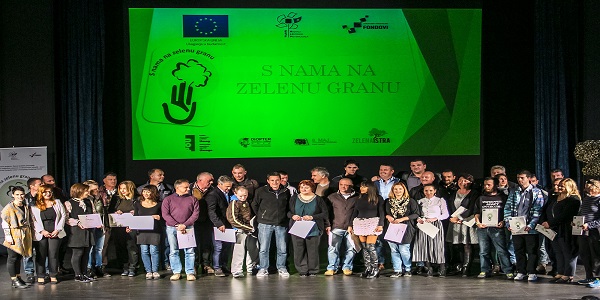 Nositelj projekta: 
Pučko otvoreno učilište ''Ante Babić'' Umag

Partneri: 
Otvoreno učilište Diopter Pula
6. maj d.o.o. za komunalne usluge, Umag 
Udruga Zelena Istra Pula 

Ugovorena bespovratna sredstva:
686.373,07 HRK
30 odraslih osoba pohađalo je program osposobljavanja za poslove sortiranja i recikliranja otpada, edukacijom u teorijskom dijelu u obliku multimedijalne nastave na daljinu, te praktičnom nastavom u komunalnim poduzećima
Matematika između realnog i virtualnog
Nositelj projekta: 
XV. Gimnazija, Zagreb

Partneri: 
XII. gimnazija, Zagreb
Gimnazija Matije Antuna Reljkovića, Vinkovci
Gimnazija Josipa Slavenskog, Čakovec

Ugovorena bespovratna sredstva:
1.016.019,00 HRK
IZRAĐEN NOVI KURIKULUM:
„Naš kurikulum zamišljen je modularno. Kao kockice. Svaka škola može birati što joj je iz te lepeze zanimljivo, jer su ti moduli međusobno neovisni i mogu se koristiti na način koji pojedinoj školi odgovara  
Osim samog kurikuluma, izrađeni su i nastavni materijali, četiri vježbenice i priručnik za nastavnike.”
matematika povezana s realnim svijetom 

matematika uz primjenu tehnologije

cilj je da učenik bude taj koji otkriva
OSIGURANI MATERIJALNI I LJUDSKI PREDUVJETI ZA PROVEDBU KURIKULUMA:
Nabavljena računala, grafički kalkulatori, projektori, licence za GSP (ugovoreno 99.000,00 HRK za opremu ~ 9,7% sredstava)
Educirani nastavnici matematike, matematike-fizike, fizike, hrvatskog jezika te stručni suradnici (ukupno 34 osobe)
Unapređenje studijskog programa Dentalna medicina u skladu s Hrvatskim kvalifikacijskim okvirom
Korisnik: 
Stomatološki fakultet, Sveučilišta u Zagrebu

Partneri: 
Medicinski fakultet Sveučilišta u Zagrebu

Ugovorena bespovratna sredstva:
2.436.799,96 HRK
‘’Projektom se prvi puta uspješno uvela praktična nastava studenta 6. godine studija (12. semestra) u trajanju od 500 školskih sati. Na taj način omogućilo se studentima stjecanje kliničkih iskustava u realnom okruženju (suradnje ustanove/ordinacije) pod vodstvom stručnih mentora te im se omogućilo da odmah po završetku studija imaju potrebne stručne kompetencije za samostalan rad.’’
Eko je fora
Nositelj projekta: 
Otvoreno učilište Diopter, Pula 

Partneri: 
Učilište Studium, Vukovar
Udruga registriranih ekoloških proizvođača Istarske županije IEP- istarski eko proizvod, Pula
Institut za razvoj tržišta rada, Zagreb 

Ugovorena bespovratna sredstva:
1.386.094 HRK
‘’40 nezaposlenih osoba s područja Vukovarsko-srijemske i Istarske županije završilo je program osposobljavanja za Ekološkog proizvođača/icu povrća, voća i aromatičnog bilja.‘’

‘’U Vukovarskoj kući Parka Adica dodijeljene su diplome prvim ekološkim proizvođačima povrća, voća i aromatičnog bilja u Republici Hrvatskoj.’’
Radio – osnova medijske pismenosti
Nositelj projekta: 
Prirodoslovno - grafička škola Zadar

Partneri: 
Grafička škola, Zagreb
Udruga VANG, Zagreb
Novi radio Zadar d.o.o.

Ugovorena bespovratna sredstva:
1.897.194,00 HRK
‘’Projekt je nastavak projekta Medijska pismenost za 21. stoljeće kojeg je provela Grafička škola u Zagrebu.’’
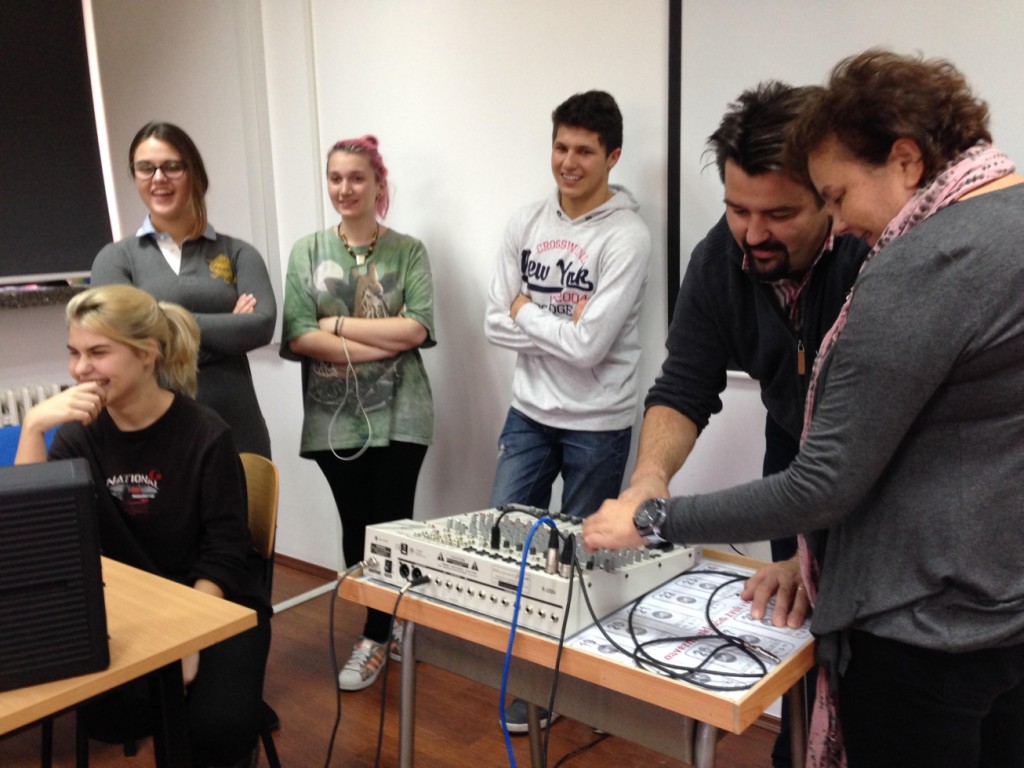 Pojavnost mikotoksina u hrvatskim žitaricama - CroMycoScreen
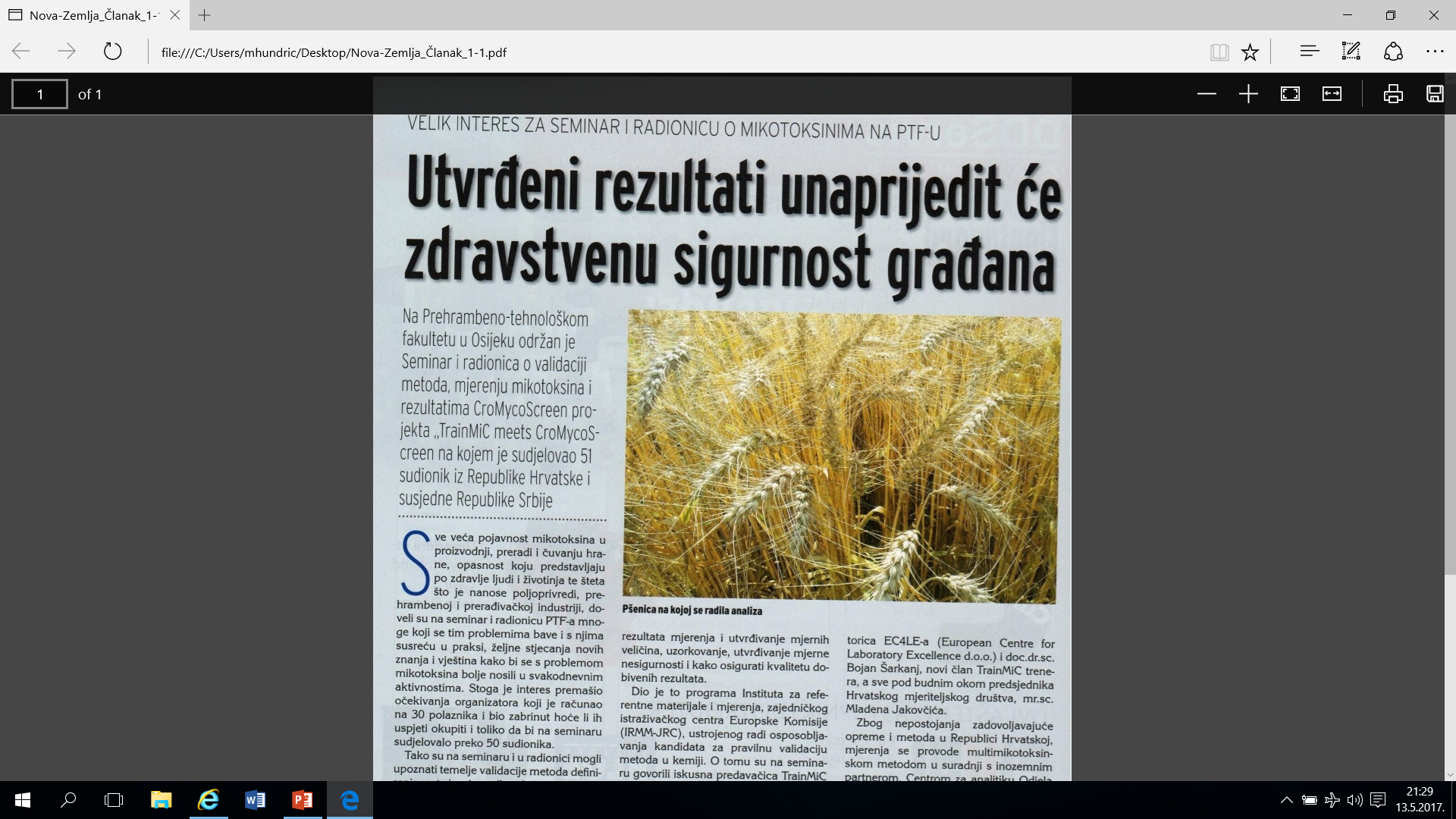 Nositelj projekta: 
Prehrambeno-tehnološki fakultet, Osijek

Ugovorena bespovratna sredstva: 
776.078,34 HRK
‘’Istraživanje će postaviti osnovu za pojavnosti nereguliranih mikotoksina na području Republike Hrvatske, te time dati smjernice za daljnja istraživanja, a znanstvenici uključeni u izvedbu projekta će biti jedini kvalificirani za detekciju i rad sa nereguliranim mikotoksinima.’’
‘’Zahvaljujući znanstvenicima s osječkog Prehrambeno-tehnološkog fakulteta kreirana je mapa pojavnosti mikotoksina u uzorcima žitarica na području Republike Hrvatske.’’
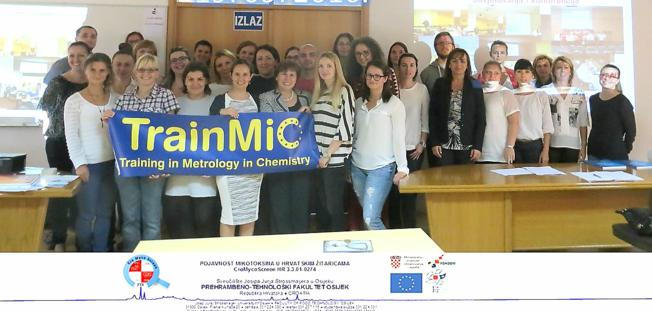 Natječaji u području obrazovanja i cjeloživotnog učenja:
Poticanje rada s darovitom djecom i učenicima na predtercijarnoj razini
Unaprjeđenje pismenosti – temelj cjeloživotnog učenja
Podrška obrazovanju odraslih polaznika uključivanjem u prioritetne programe obrazovanja,  usmjerene unapređenju vještina i kompetencija polaznika u svrhu povećanja zapošljivosti
Internacionalizacija visokog obrazovanja
Preporuke (1)
Područja angažmana: 
Priprema i provedba projekta, umrežavanje s relevantnim dionicima, 
diseminacija rezultata projekta i strategija održivosti rezultata 
 

Projektni menadžment
izvršiti procjenu kapaciteta na razni ustanove - spremnosti djelatnika da se angažiraju na pripremi projektnog prijedloga i provedbi projektnih aktivnosti 
formiranje projektnog tima 
područje istraživanja tržišta (kretanje cijena na tržištu vezano uz vanjske stručnjake koji će se potencijalno angažirati na projektu, vezano uz specifične sadržaje/proizvode koji će biti predmet nabava na razini provedbe projekta)
osnovica za pokretanje projekta bi trebao biti tim ljudi koji imaju dovoljno visoku profesionalnu motivaciju da provedbom projekta uvedu promjene neovisno o anticipiranju izazova s kojima će se susresti tijekom pripreme i provedbe
Preporuke (2)
Umrežavanje s relevantnim dionicima
umrežavanje s drugim školama vezano uz potencijalno partnerstvo na prijavi i provedbi projekta 
suradnja s osnivačem i lokalnom/razvojnom agencijom (područje upravljanja projektom – razvojne agencije / osnivač kao izvor sredstava za osiguravanje financijske likvidnosti u završnoj fazi provedbe projekta), realnim sektorom..

Diseminacija rezultata projekta i strategija održivosti rezultata 
osmišljavanje promidžbene strategije za prezentiranje rezultata projekta / promjena koje su nastupile zbog provedbe projekta (na različitim razinama promocije i prema različitim ciljnim skupinama) 


Kvalitetan projekt mora trajati - davati rezultate u lokalnoj zajednici !
hvala na pažnjimartina.hundric@asoo.hr